THEME 7: ROBOTS
Lesson 1
Lesson 3
Lesson 5
Lesson 2
Lesson 4
Theme 7 – Lesson 1
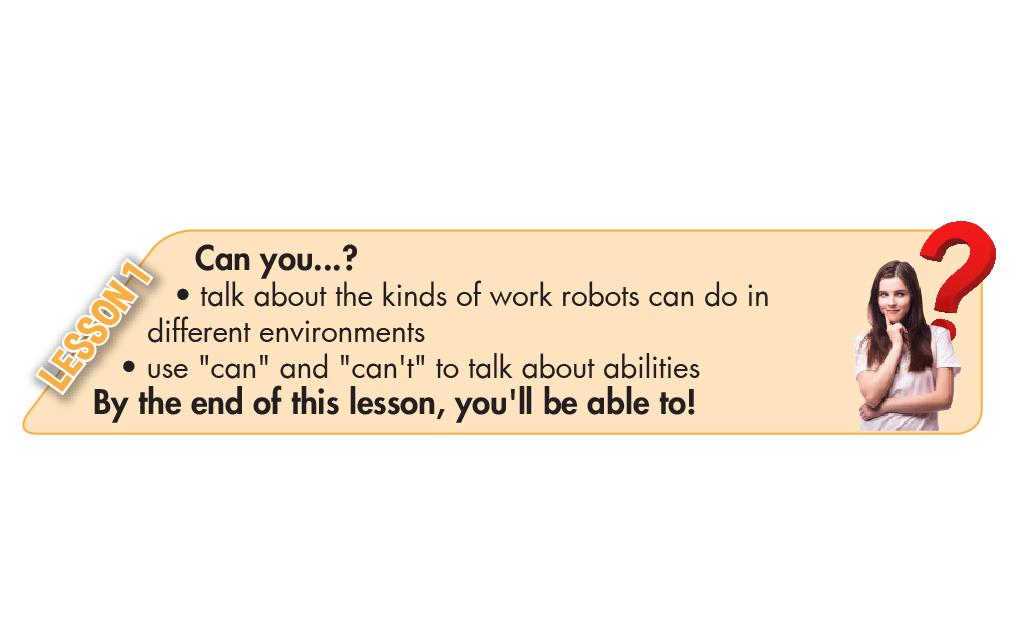 Page 64
Theme 7 – Lesson 1
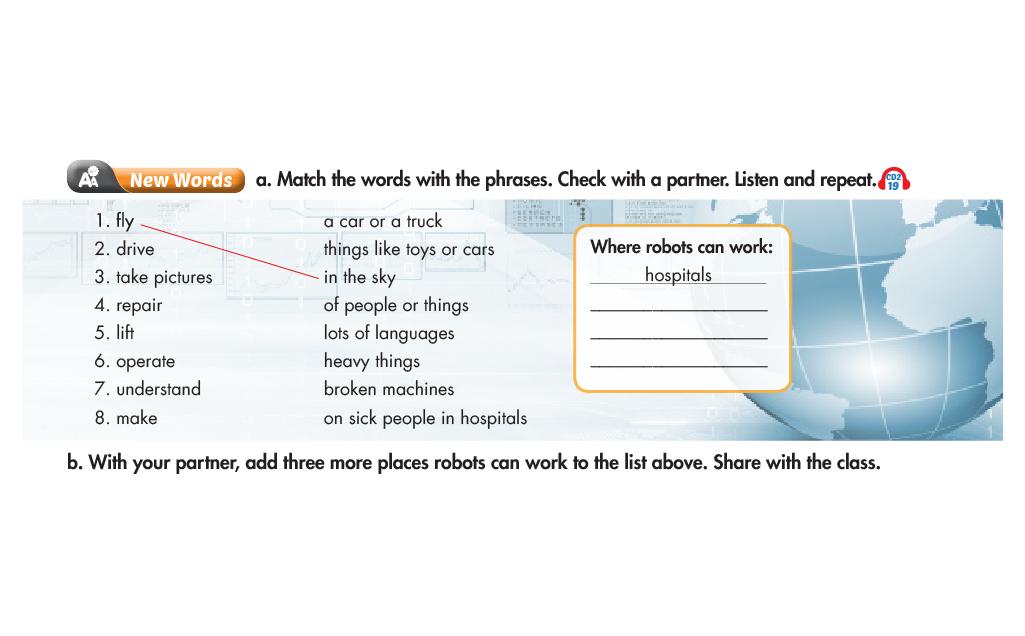 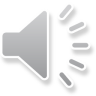 Page 64
[Speaker Notes: Explain new words 
Review how to pronounce plural nouns]
Theme 7 – Lesson 1
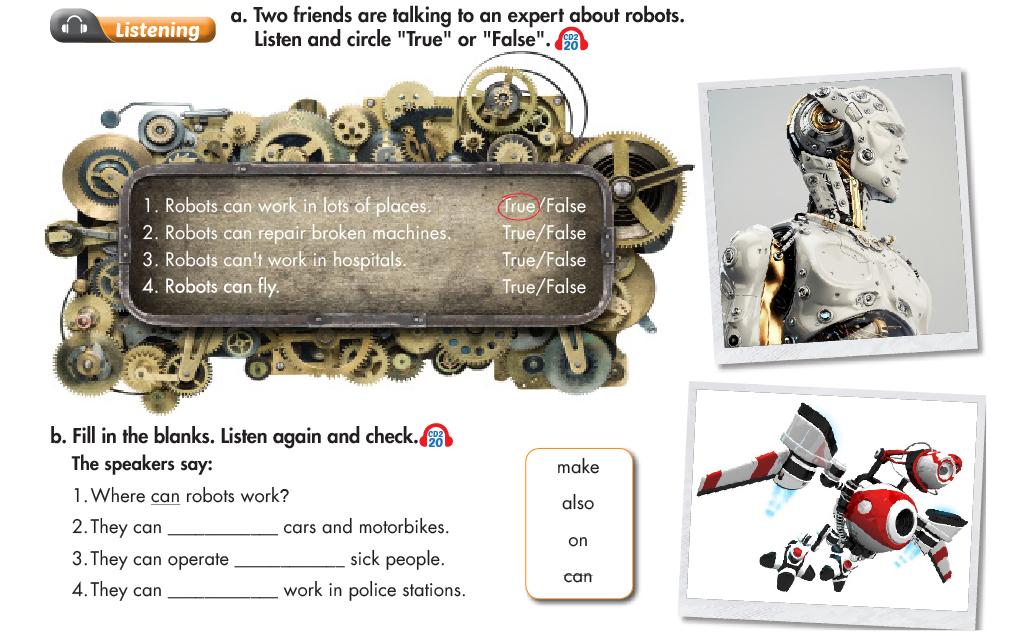 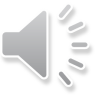 ?
make
on
?
?
also
Page 64
[Speaker Notes: Teach students how to use “can” and “can’t” to talk about abilities
Review Present simple
Make sure students use correct phrases / collocations they have learnt]
Theme 7 – Lesson 1
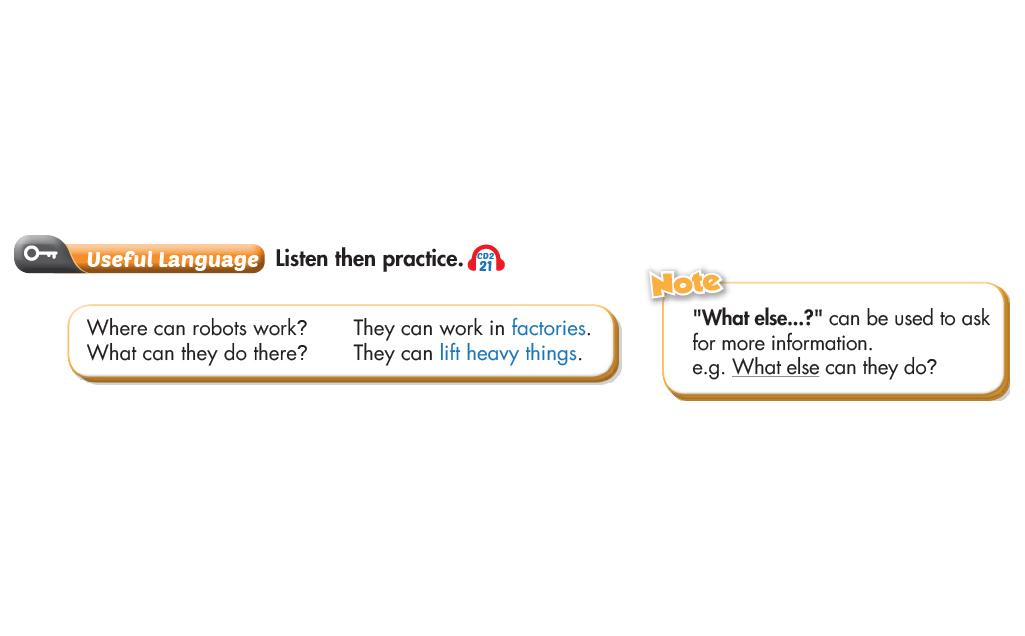 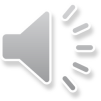 Page 64
[Speaker Notes: How to use “what else…” to ask for information
Using “can” and “can’t” to express abilities]
Theme 7 – Lesson 1
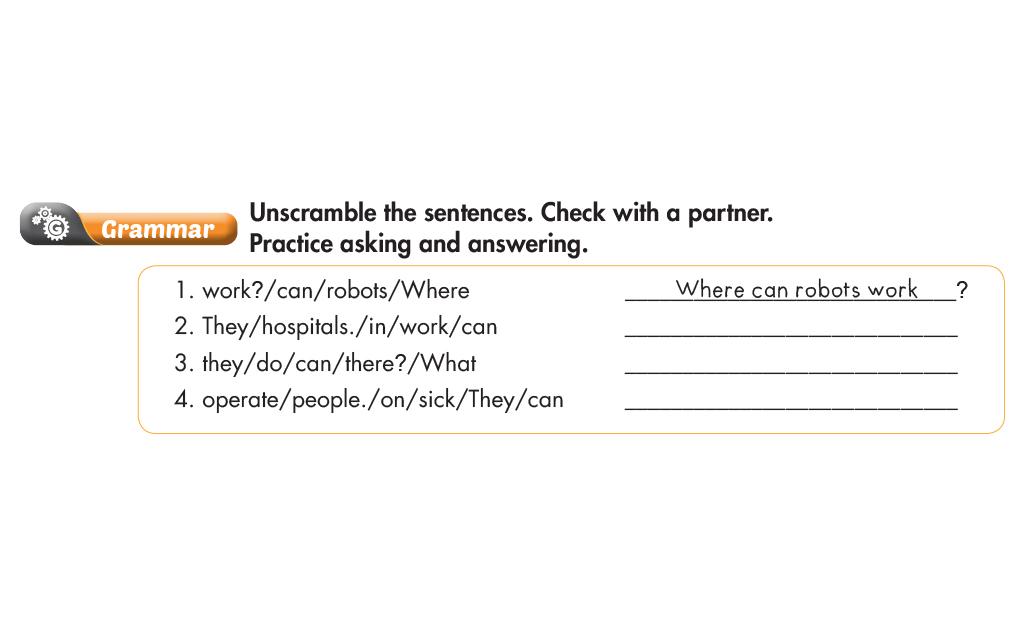 ?
They can work in hospitals.
What can they do there?
?
They can operate on sick people..
?
Page 65
[Speaker Notes: Review present simple
How to make questions with “can”
Check vocabularies students have learnt in the lesson]
Theme 7 – Lesson 1
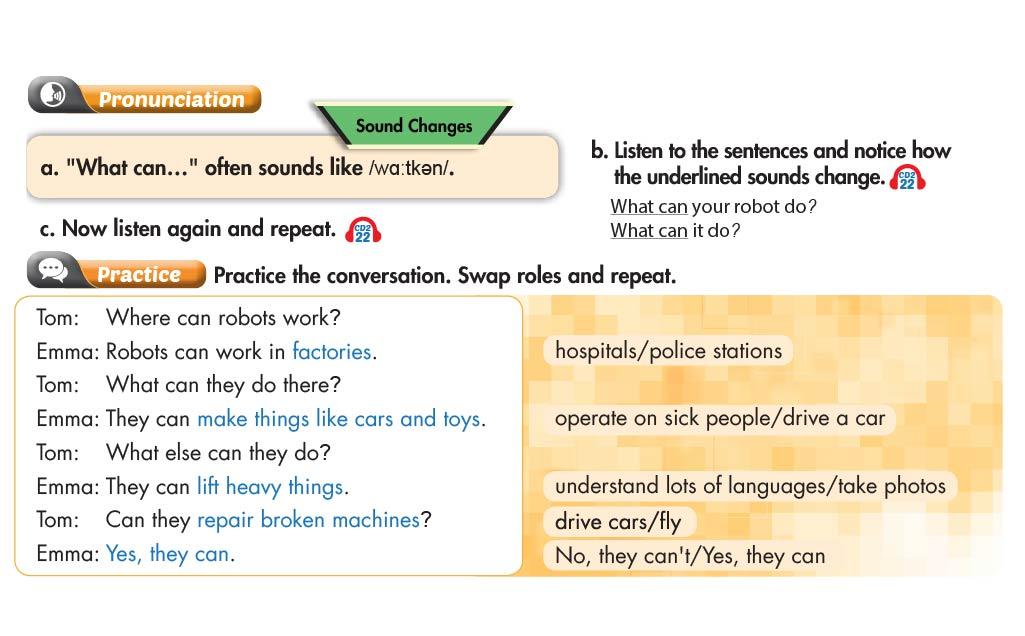 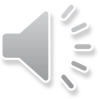 Page 65
[Speaker Notes: Introduce linking in pronunciation
Make and answer questions with “can”
Review how to use “what else…” to ask for information
Check vocabularies students have learnt in the lesson]
Theme 7 – Lesson 1
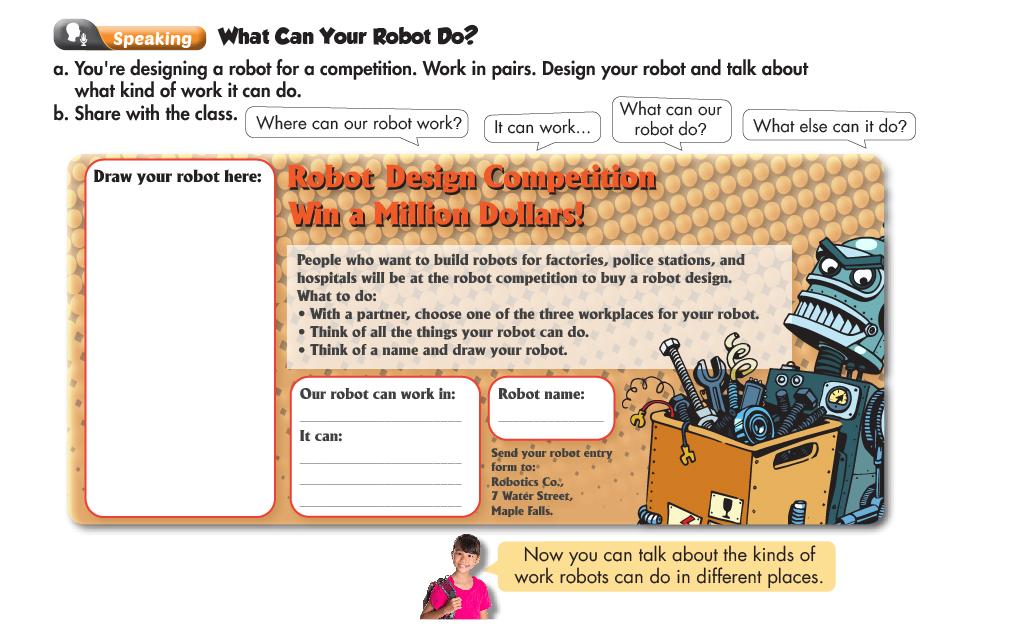 Page 65
[Speaker Notes: Using “can” and “can’t” to talk about abilities
Check vocabularies students have learnt in the lesson
Make sure students use linking (“what can….”) when possible]
Theme 7 – Lesson 2
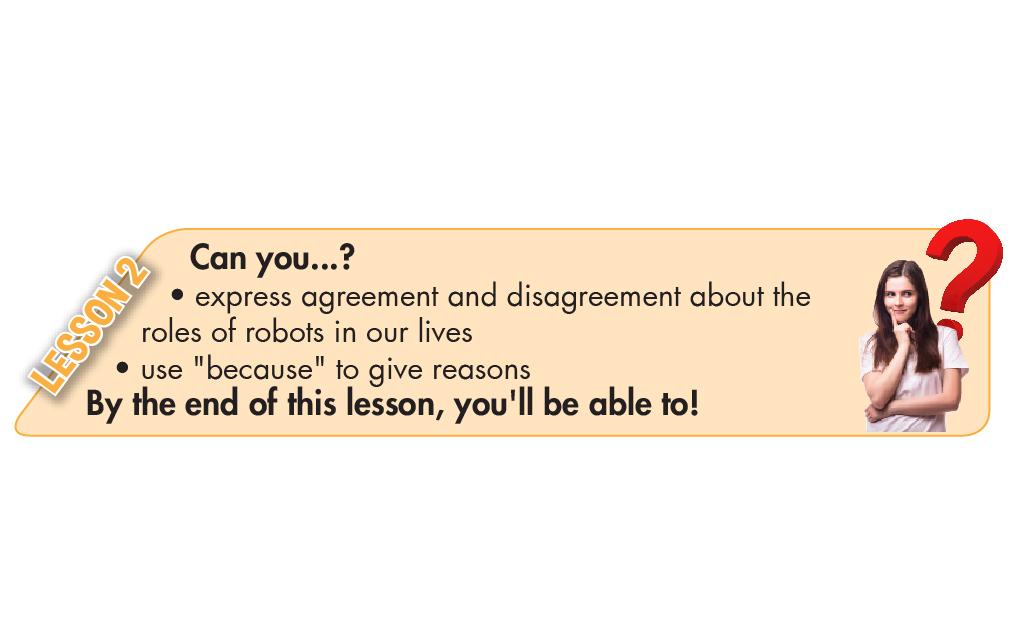 Page 66
Theme 7 – Lesson 2
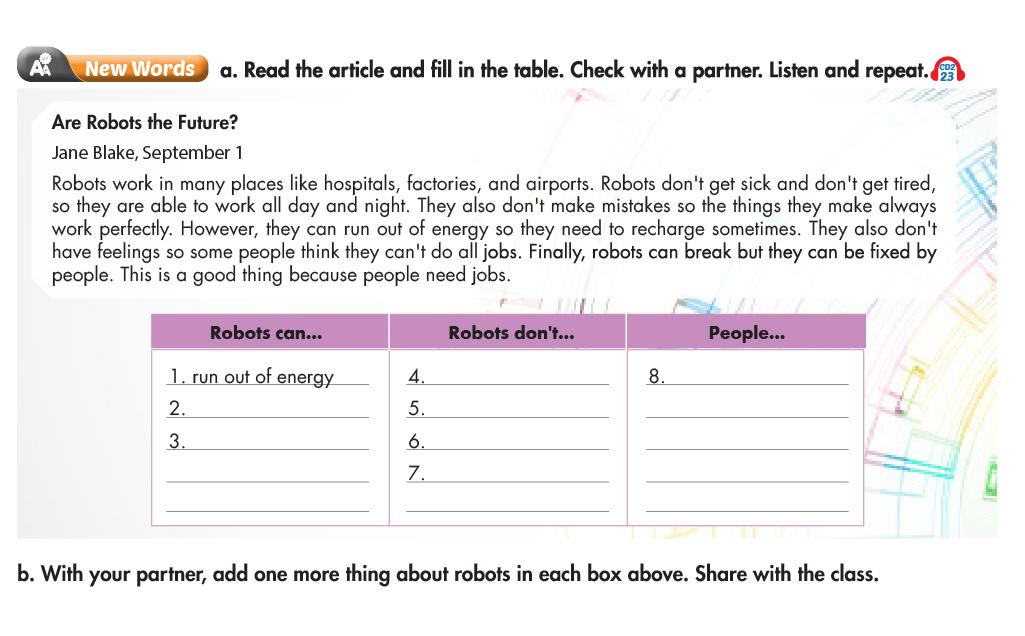 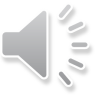 ?
?
need jobs
get sick
?
?
break
get tired
?
be fixed
make mistakes
?
have feelings
?
Page 66
[Speaker Notes: Explain new words
Review how to use “can” and “can’t” to talk about abilities]
Theme 7 – Lesson 2
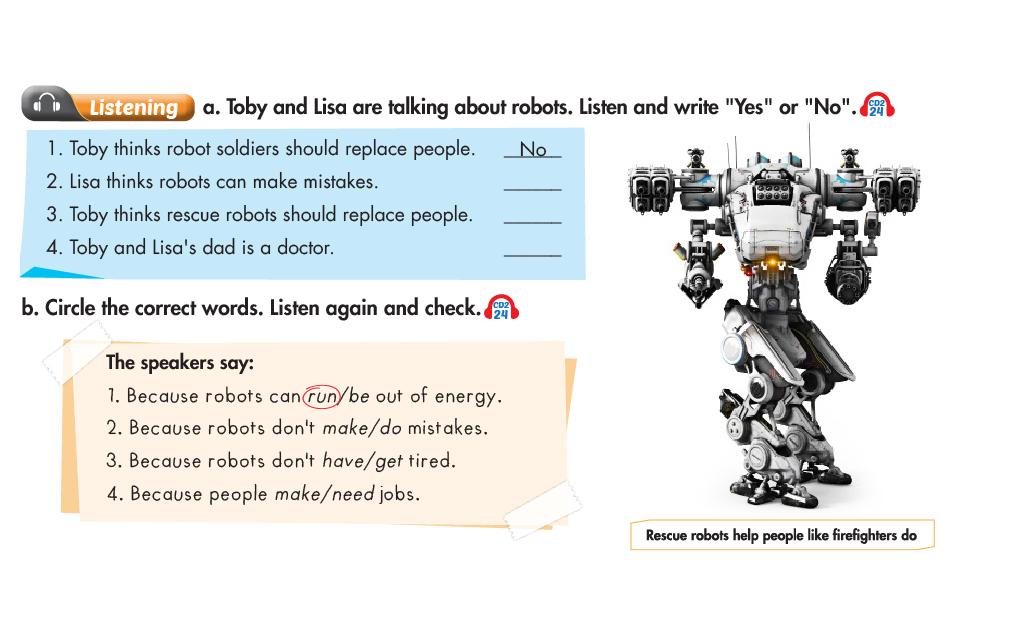 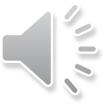 ?
No
?
Yes
?
No
Page 66
[Speaker Notes: How to use “because” to give reason
Students remember new words / phrases they have learnt in the lesson]
Theme 7 – Lesson 2
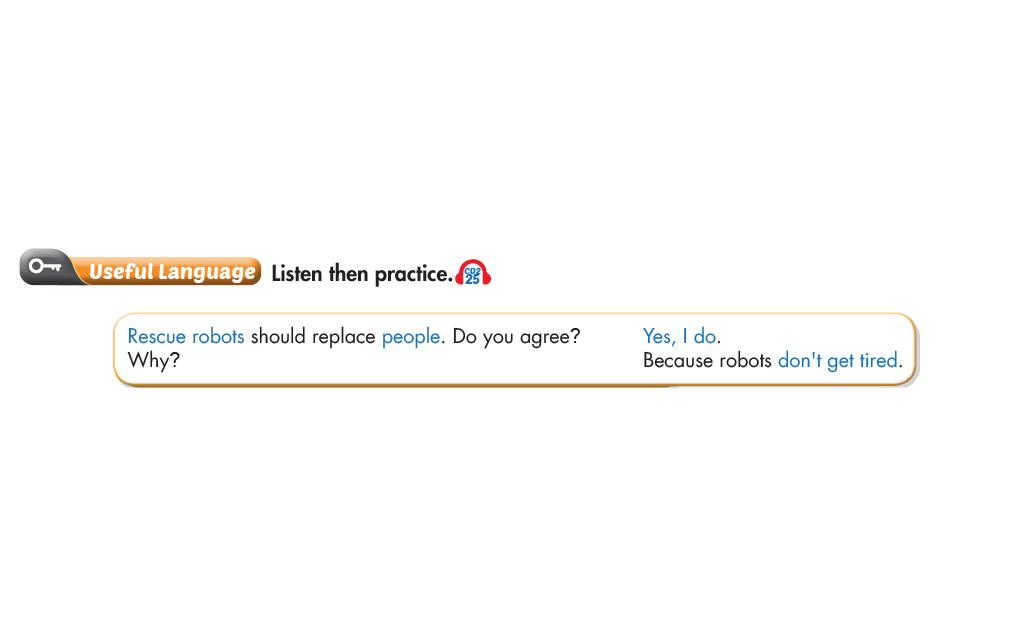 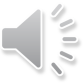 Page 66
[Speaker Notes: How to express agreement / disagreement
Using “because” to give reason]
Theme 7 – Lesson 2
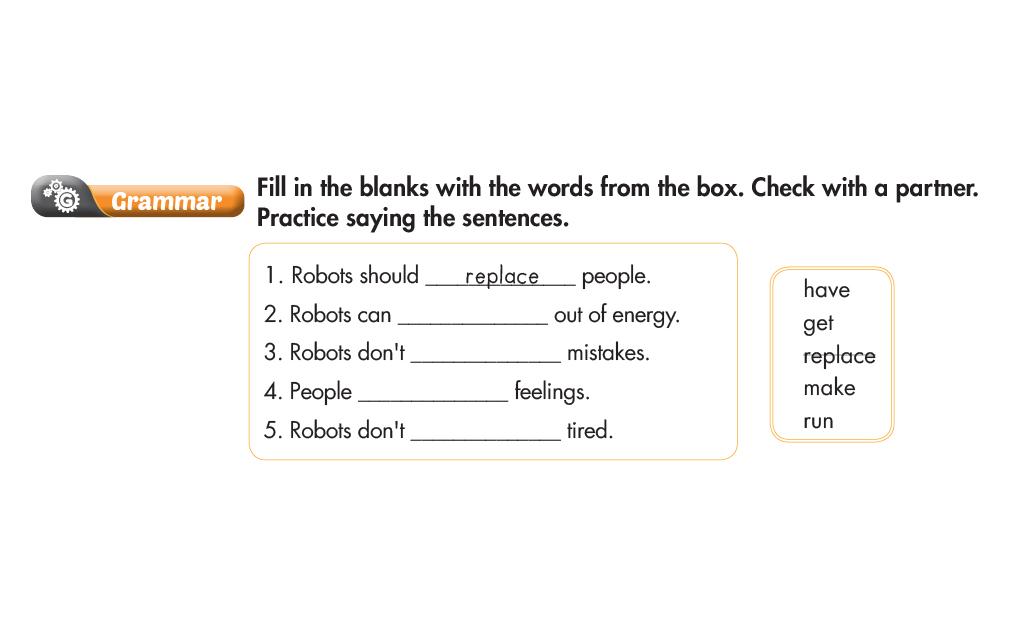 run
?
make
?
have
?
get
?
Page 67
[Speaker Notes: Check vocabularies students have learnt in the lesson
Using “can” and “can’t” to talk about abilities]
Theme 7 – Lesson 2
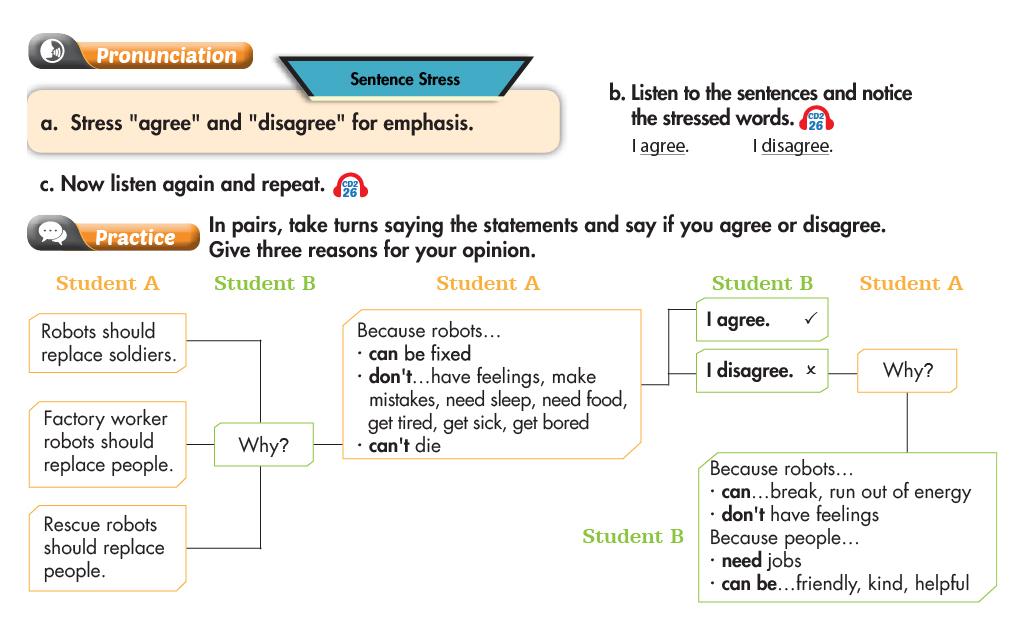 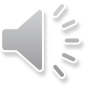 Page 67
[Speaker Notes: Teach students how to stress for emphasis
Using “because” to give reasons
Using “can” and “can’t” to express abilities]
Theme 7 – Lesson 2
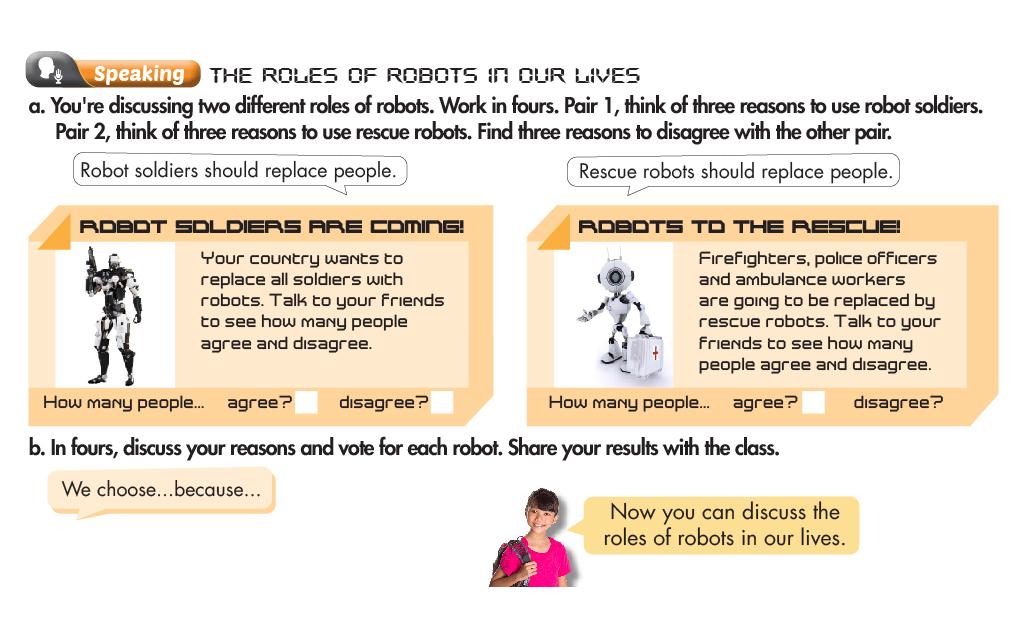 Page 67
[Speaker Notes: Students know how to agree / disagree while discussing
Note the use of “because” to give reasons
Students use “can” and “can’t” to express abilities]
Theme 7 – Lesson 3
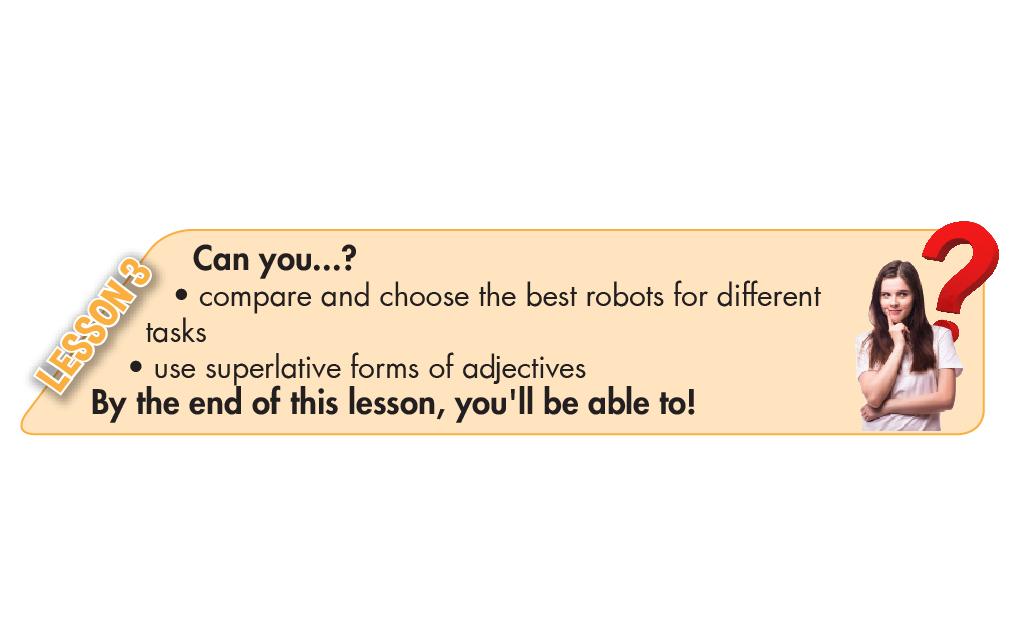 Page 68
Theme 7 – Lesson 3
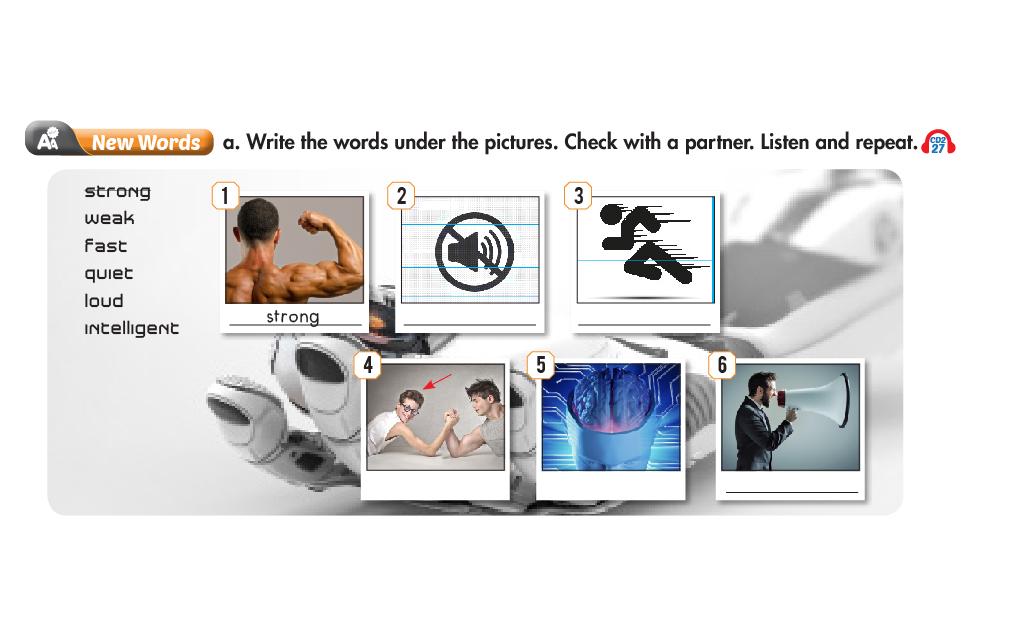 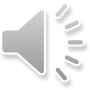 ?
fast
quiet
?
loud
?
?
?
weak
intelligent
Page 68
[Speaker Notes: Explain new adjectives
Note the use of present simple to describe a person]
Theme 7 – Lesson 3
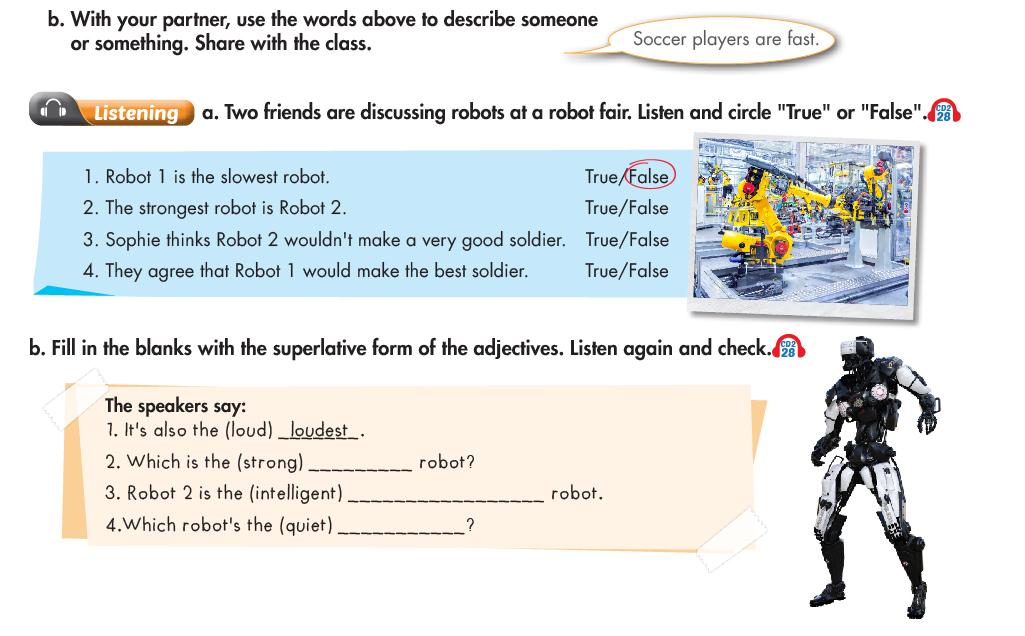 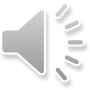 strongest
?
?
most intelligent
quietest
?
Page 68
[Speaker Notes: Introduce the superlative form of adjective
Note the use of “would”]
Theme 7 – Lesson 3
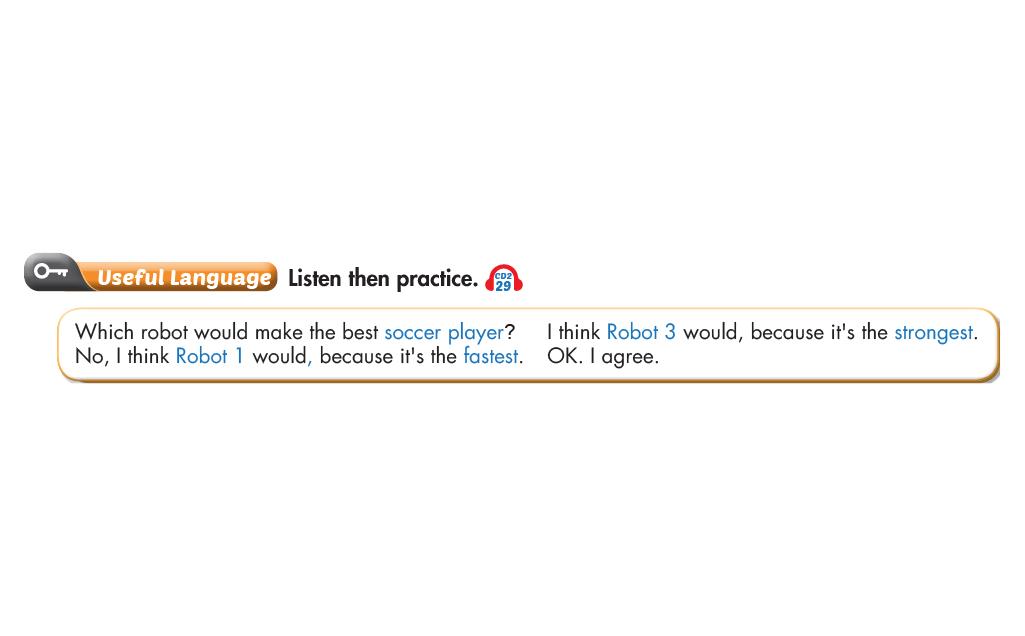 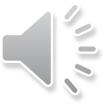 Page 68
[Speaker Notes: Review the superlative form of adjective
How to express agreement / disagreement]
Theme 7 – Lesson 3
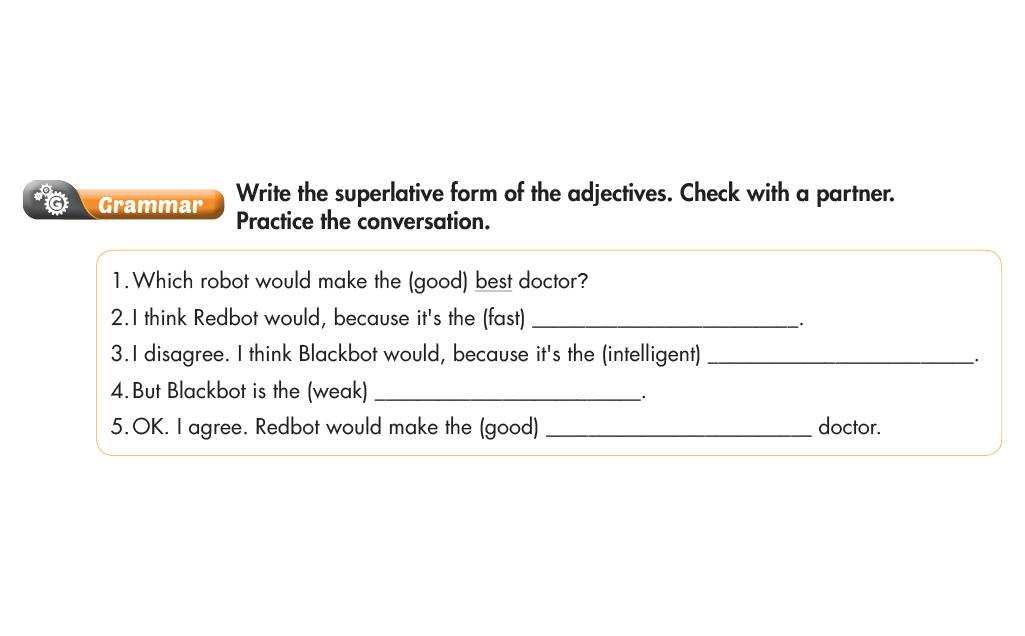 ?
fastest
most intelligent
?
?
weakest
best
?
Page 69
[Speaker Notes: Review the superlative form of adjective
Students know how to stress in the sentence for emphasis (agree / disagree)]
Theme 7 – Lesson 3
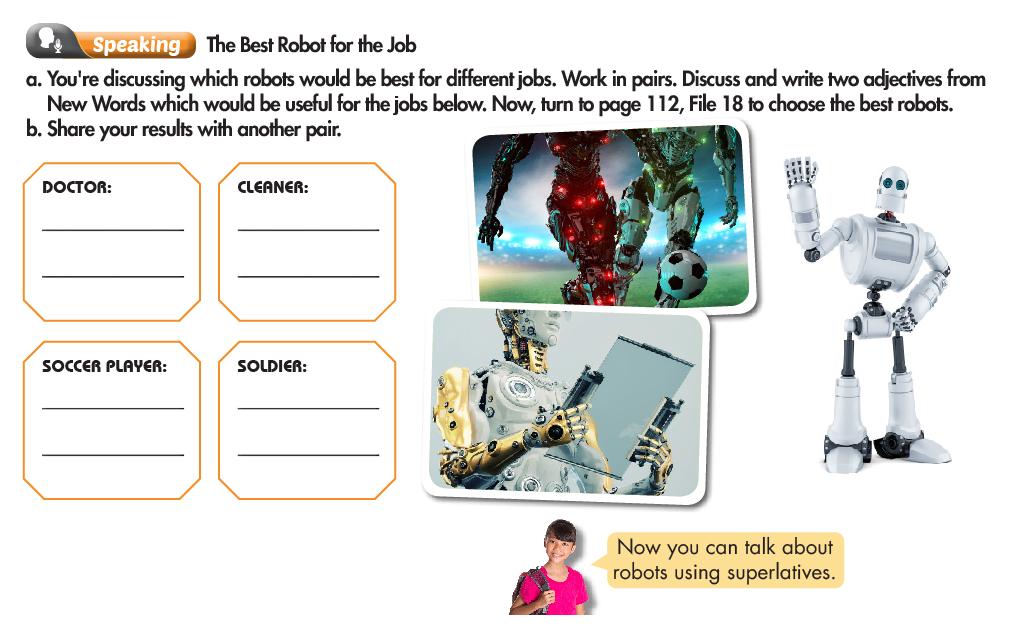 Page 69
[Speaker Notes: Check new adjectives students have learnt
Students know how to make superlative form of adjective
Practice asking and using “because” to give reasons
Remind students of stressing to show agreement / disagreement]
Theme 7 – Lesson 4
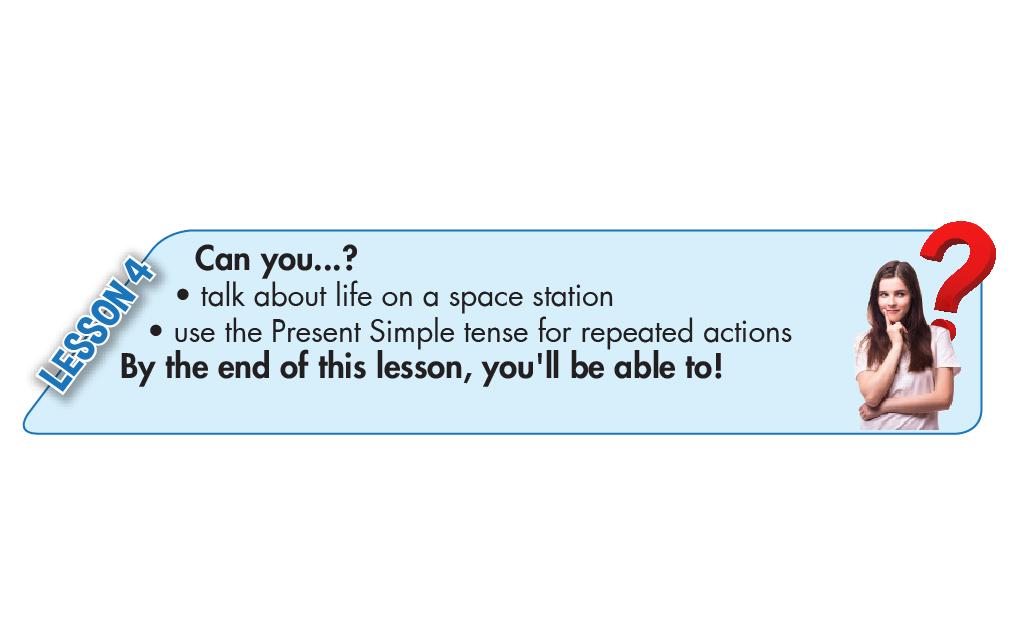 Page 70
Theme 7 – Lesson 4
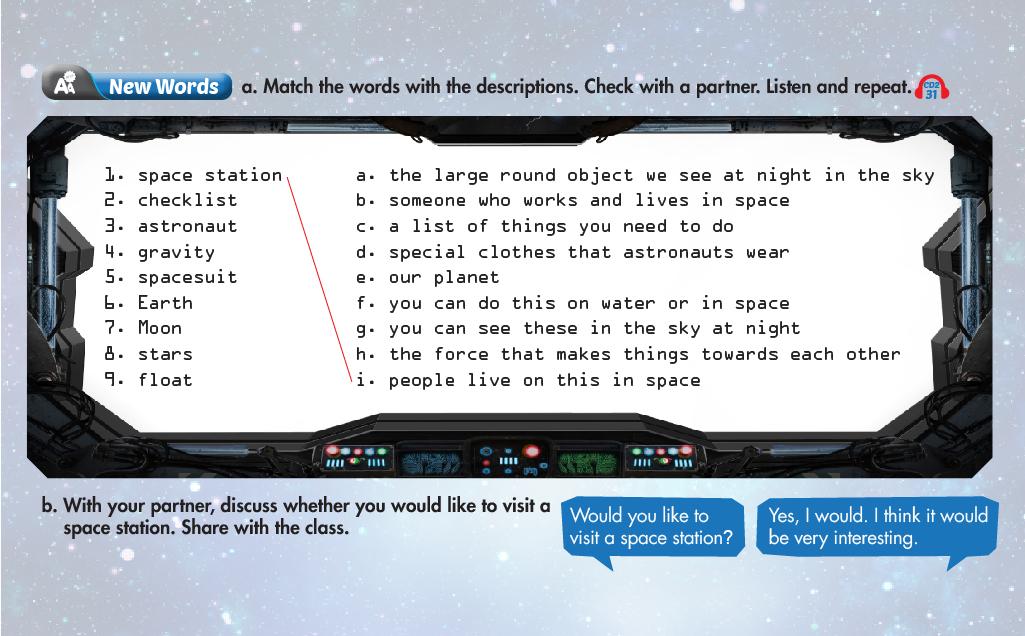 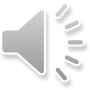 Page 70
[Speaker Notes: Explain new words
Asking and answering with “would like”]
Theme 7 – Lesson 4
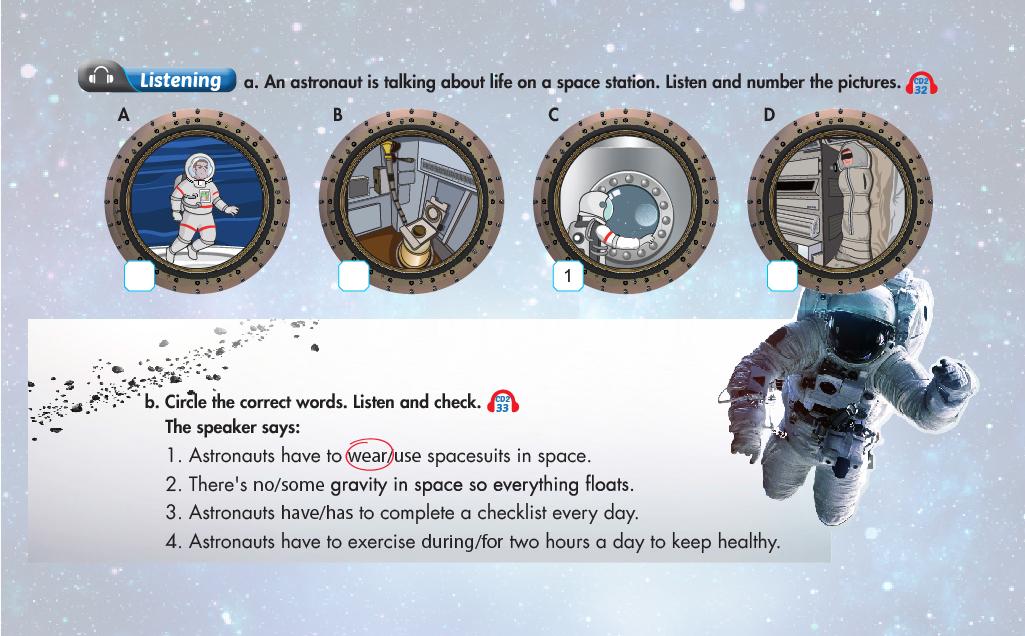 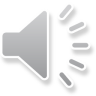 ?
?
?
4
3
2
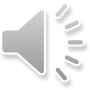 Page 70
[Speaker Notes: Review words about life on a space station
Review present simple
How to use “during” and “for”]
Theme 7 – Lesson 4
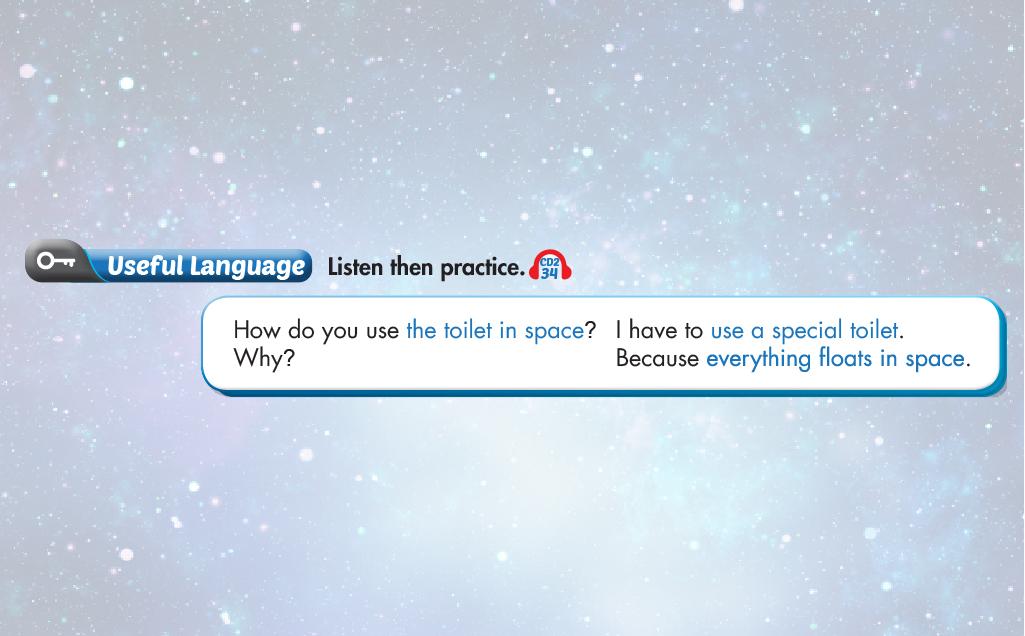 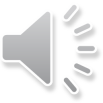 Page 70
[Speaker Notes: Note the use of “have to” to express obligation
Review how to use “because” to give reasons]
Theme 7 – Lesson 4
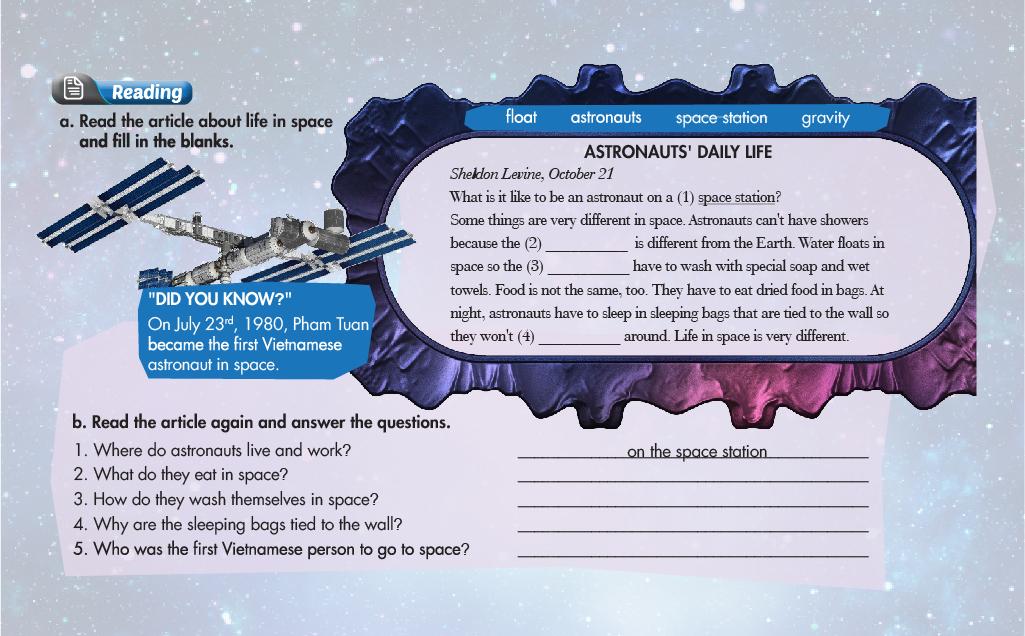 ?
gravity
astronauts
?
float
?
?
dried food
?
with special soap and wet towels
So they don’t float around
?
Pham Tuan
?
Page 71
[Speaker Notes: Review present simple for repeated actions
Review past simple
Using “can”, “can’t” and “have to” to talk about abilities
Using “because” to give reasons]
Theme 7 – Lesson 4
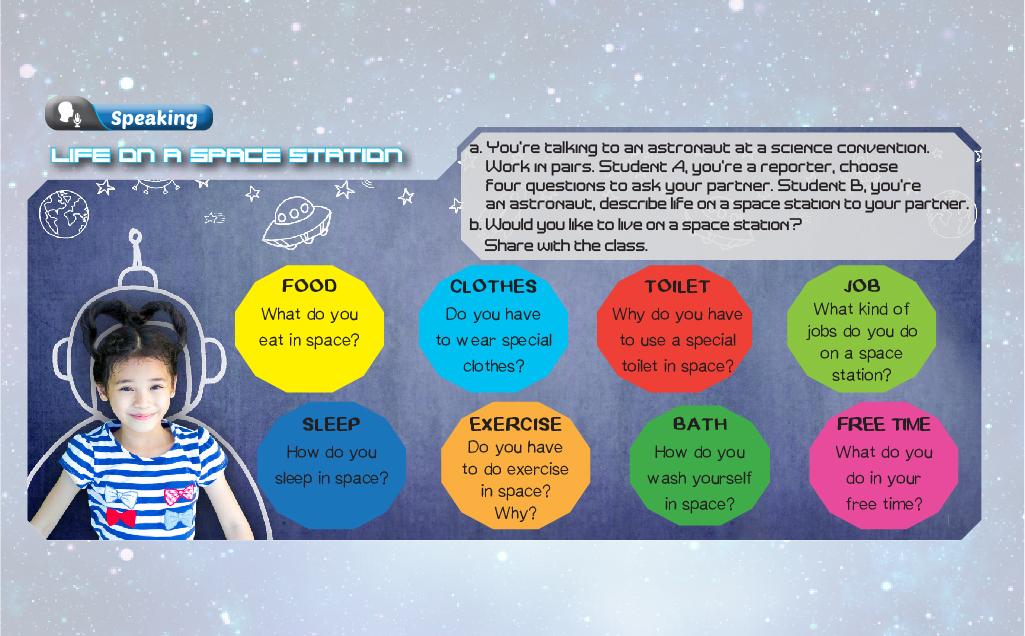 Page 71
[Speaker Notes: Review the words about life on a space station
Students use “because” to give reasons
Remember to use intonation for WH- and Yes / No questions]
Theme 7 – Lesson 4
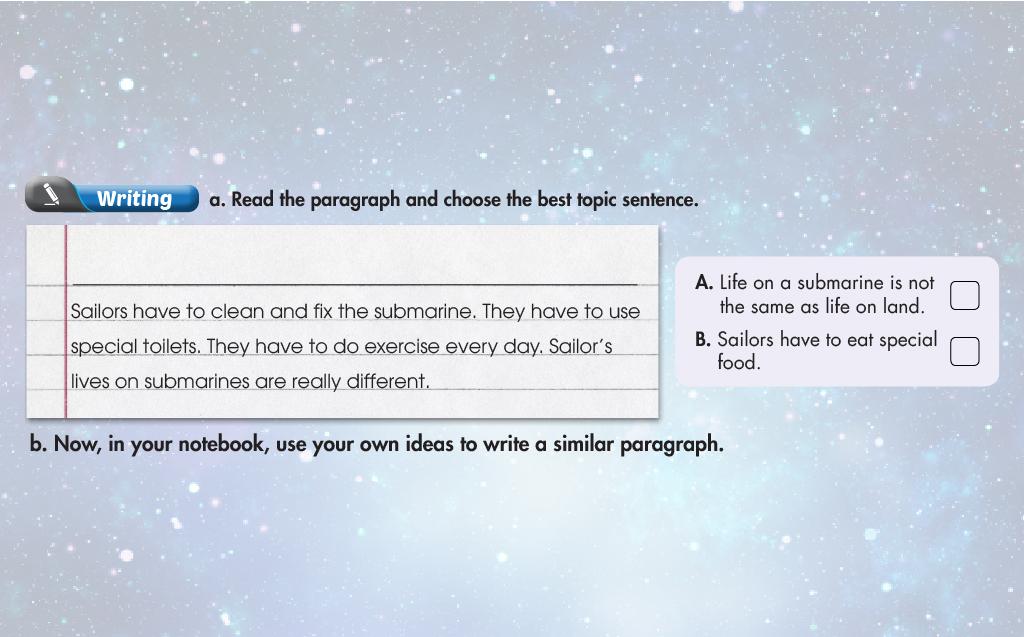 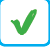 Page 71
[Speaker Notes: Review Present simple to talk about repeated actions
Note the use of “the same as” , “different from” to make comparison
Using “have to” to describe obligation]
Theme 7 – Lesson 5
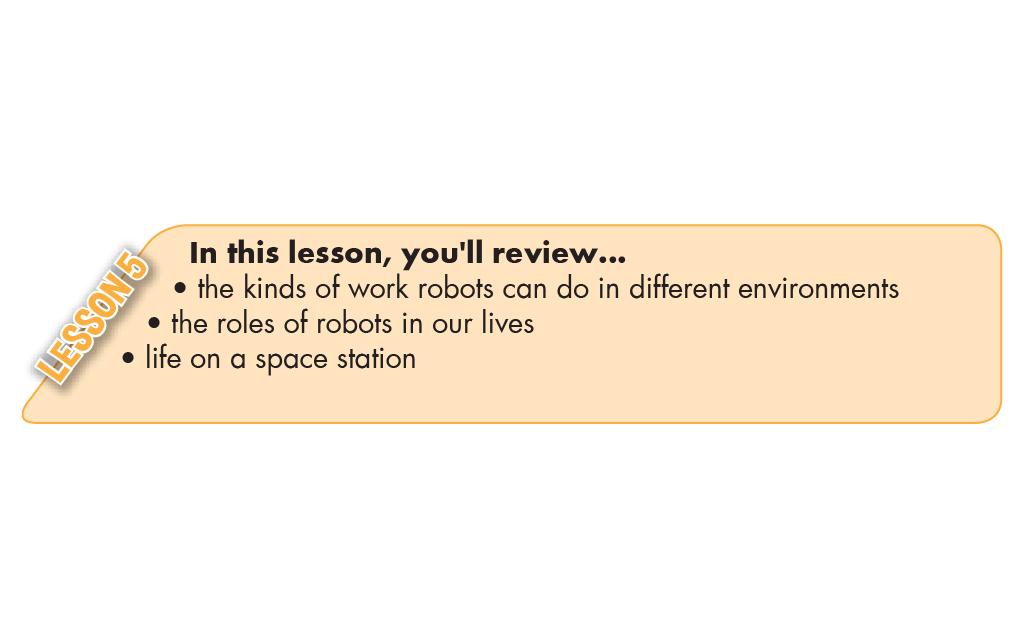 Page 72
Theme 7 – Lesson 5
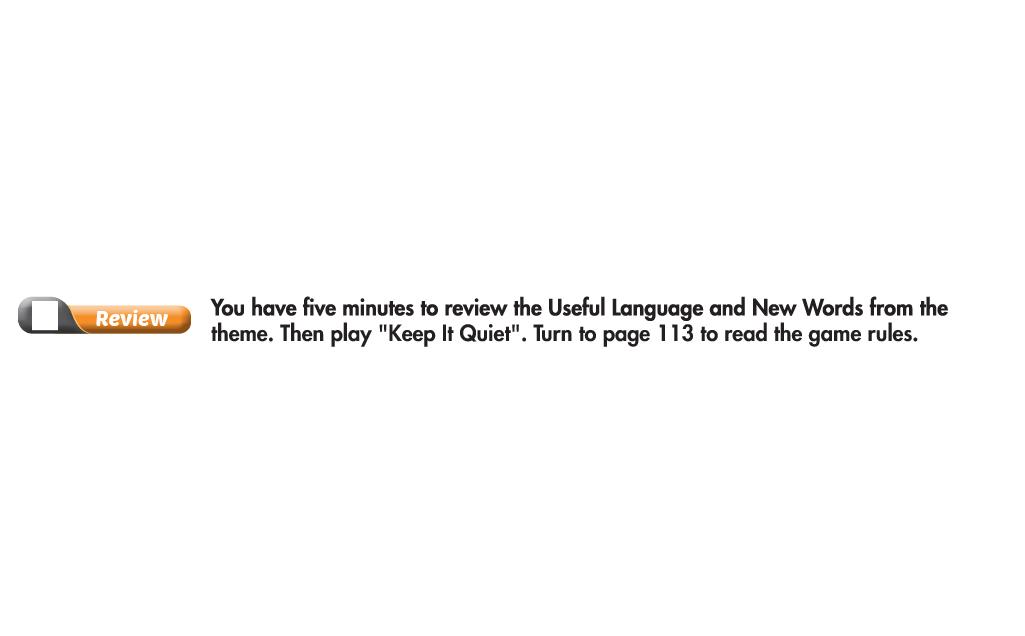 Page 72
Theme 7 – Lesson 5
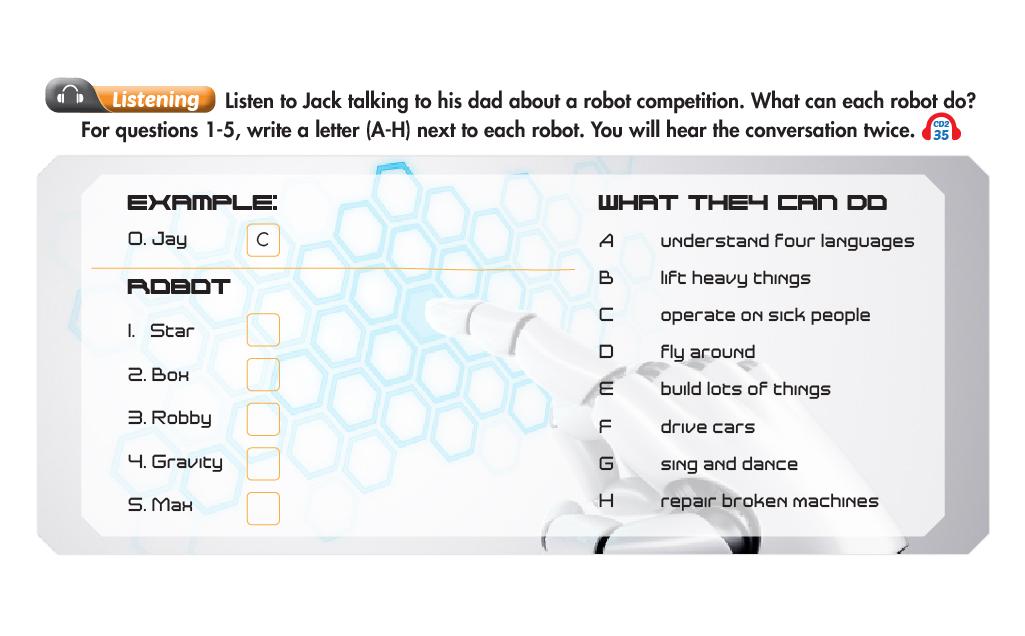 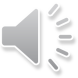 ?
H
?
A
?
E
?
D
?
F
Page 72
[Speaker Notes: Review vocabularies about what robots can do
Using “can” and “can’t” to talk about abilities]
Theme 7 – Lesson 5
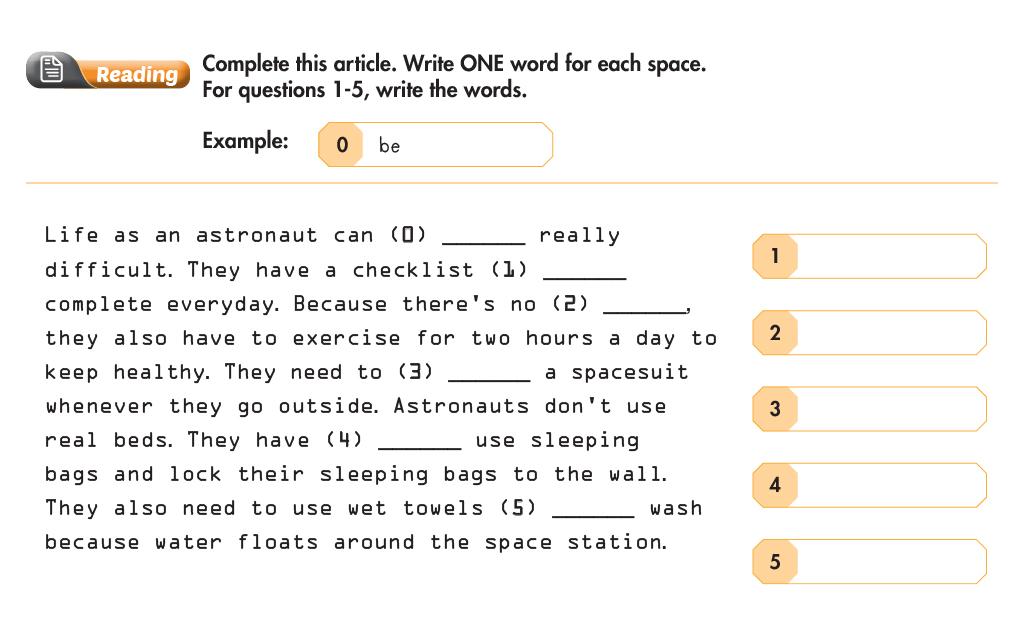 to
?
gravity
?
?
wear
to
?
to
?
Page 72
[Speaker Notes: Review using Present simple for repeated actions
Check vocabularies to talk about life on a space station
Using “to” to express purpose / intention]
Theme 7 – Lesson 5
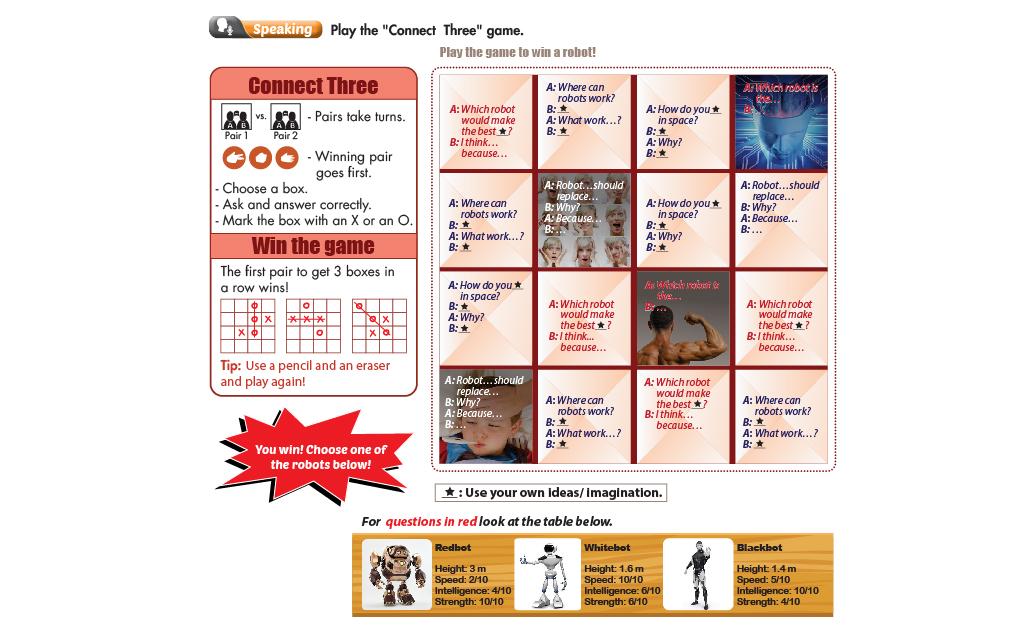 Page 73
[Speaker Notes: Using “because” to give reason
Note how to use “can” and “can’t” to talk about abilities
Review vocabularies to describe life on a space station
How to use superlative form of adjective]
Theme 7 – Lesson 5
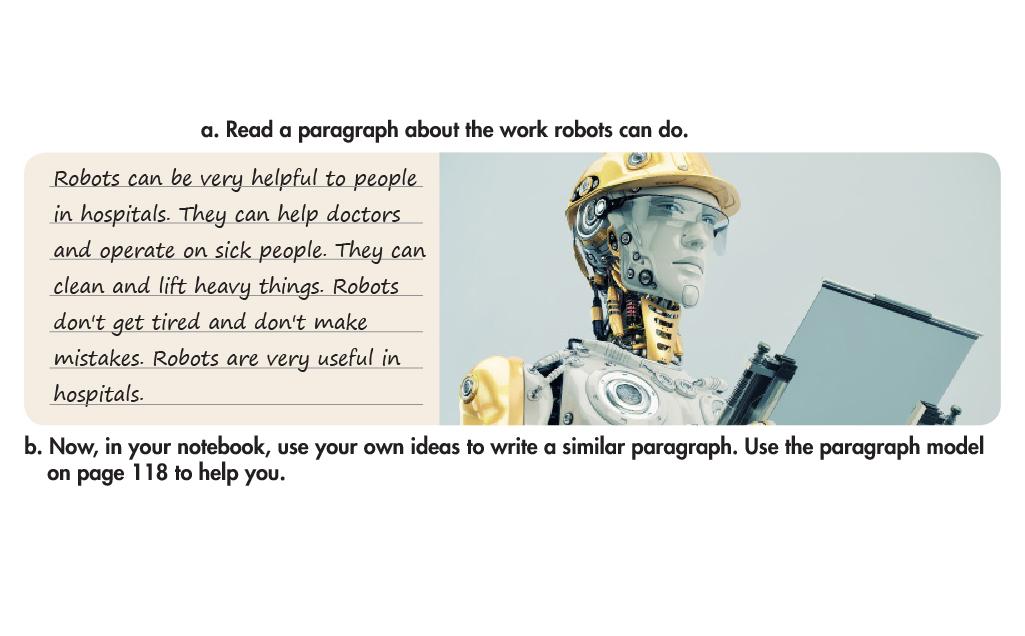 Page 73
[Speaker Notes: Introduce different parts of a paragraph
Using “can” and “can’t” to talk about abilities
Review vocabularies students have learnt about what robots can do]
Theme 7 – Lesson 3
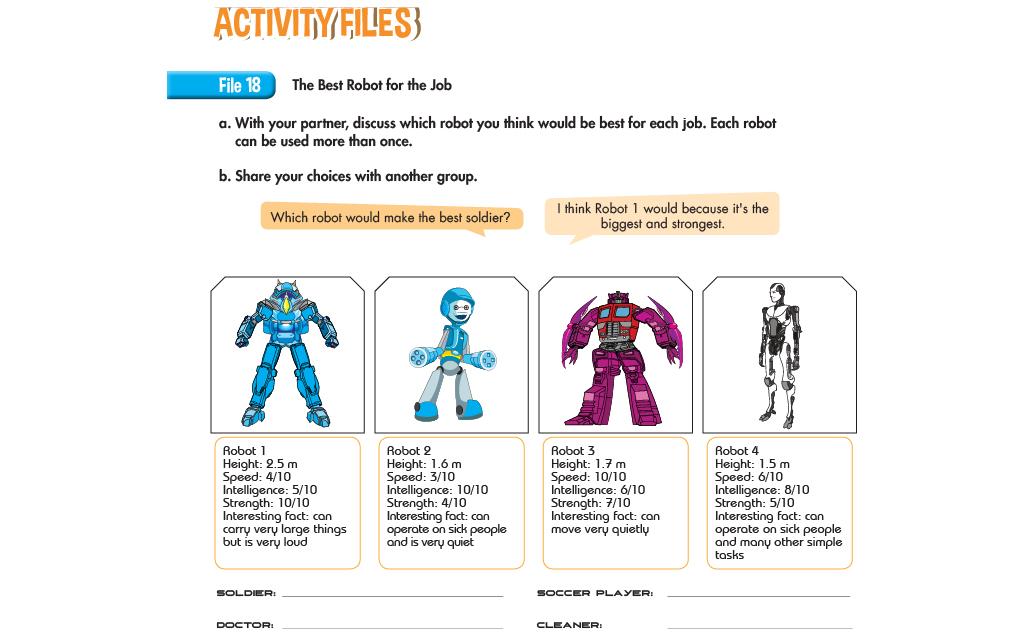 Page 112
[Speaker Notes: Check new adjectives students have learnt
Students know how to make superlative form of adjective
Practice asking and using “because” to give reasons
Remind students of stressing to show agreement / disagreement]
Theme 7 – Lesson 5
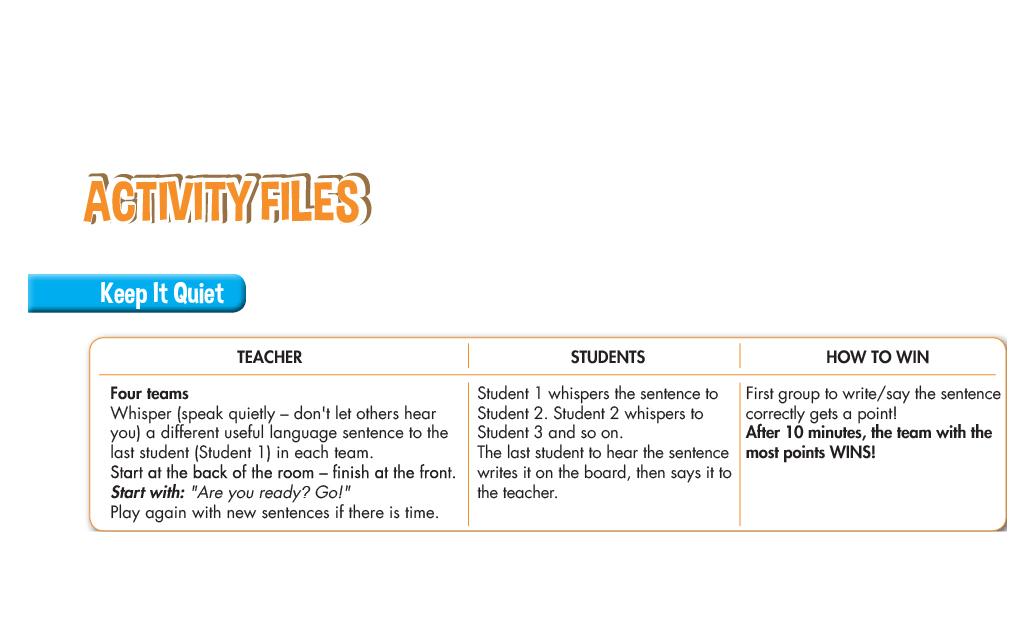 Page 113
Theme 7 – Lesson 5
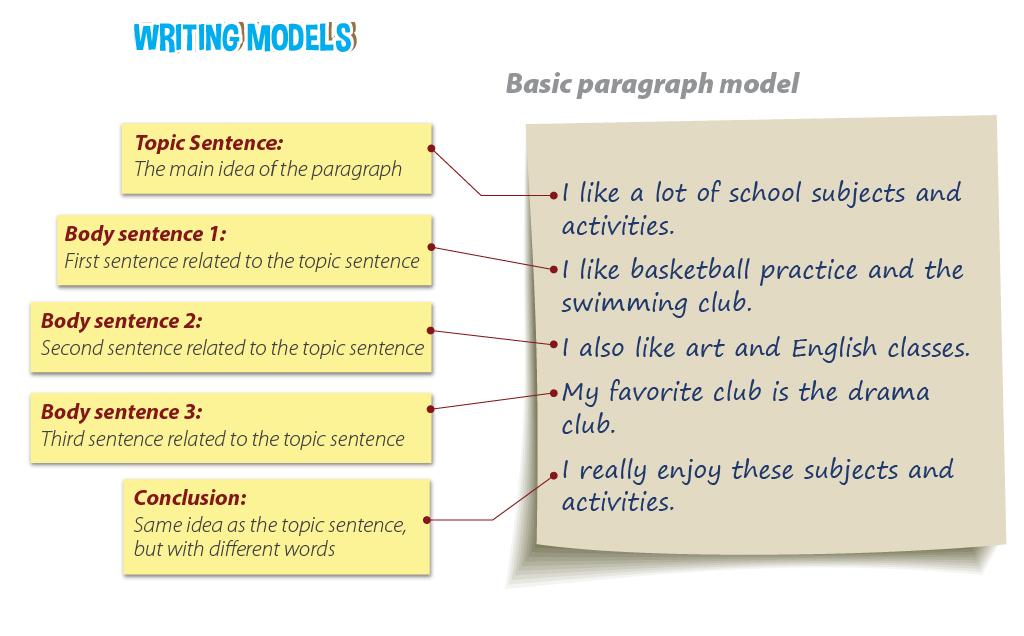 Page 118
[Speaker Notes: Introduce different parts of a paragraph
Using “can” and “can’t” to talk about abilities
Review vocabularies students have learnt about what robots can do]